Figure 5. The lateralization indices of second/first response ratios in both subject groups at the 200 ms SOA.
Cereb Cortex, Volume 15, Issue 5, May 2005, Pages 507–513, https://doi.org/10.1093/cercor/bhh150
The content of this slide may be subject to copyright: please see the slide notes for details.
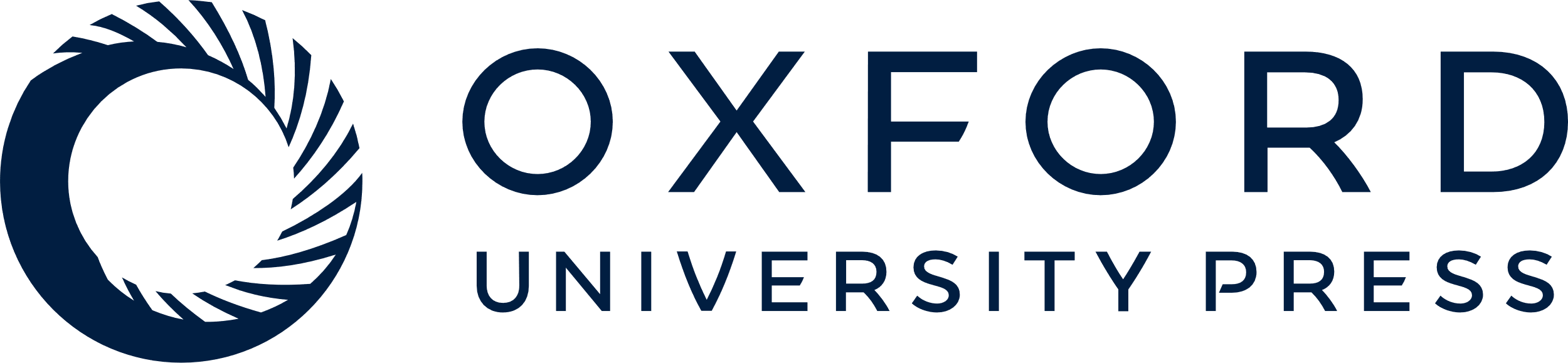 [Speaker Notes: Figure 5. The lateralization indices of second/first response ratios in both subject groups at the 200 ms SOA.


Unless provided in the caption above, the following copyright applies to the content of this slide: Cerebral Cortex V 15 N 5 © Oxford University Press 2004; all rights reserved]